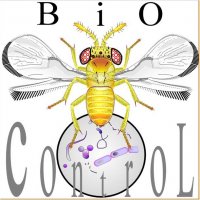 Variability in color pattern of the elytra in the succinea-group at two ladybird species – Harmonia axyridis Pall and Harmonia yedoensis Takizawa (Coleoptera, Coccinellidae)
1Laboratory of Biological Control, All Russian Research Institute of Plant Protection
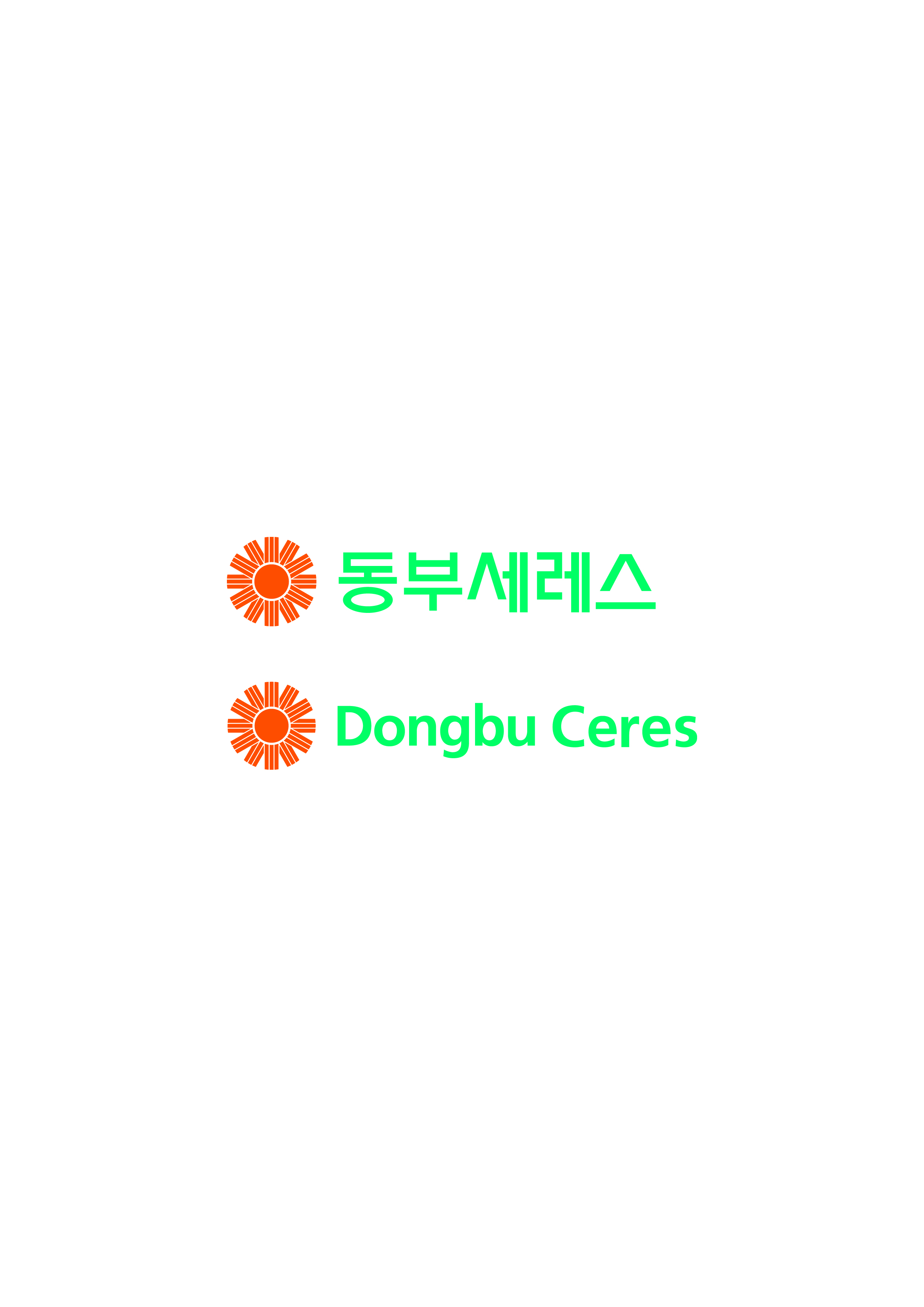 Ekaterina N. Balueva1, Tae-Ho Kim2, Seung-Ho Oh3, Seung-Lak An3, Jong-Wook Lee4*
* Corresponding author. E-mail: jwlee1@yumail.ac.kr
2Production & technical enginearing Department, Nonsan, Korea
Introduction
In this study we try to reveal means of the variability in color pattern of the elytra for systematic analysis of ladybird’s species. The understanding of structure and transformations in color pattern of the elytra can be a key to identification and division of some species and expands diagnostics possibilities.
   The two ladybird beetles – H. yedoensis and H. axyridis are sibling, often sympatric species. H. yedoensis had long been regarded as a synonym of H. axyridis, because imago of these ladybirds are difficult to distinguish there is potential to make misidentification of species. Earlier, to avoid misidentification in specific diagnostics of samples, it was possible only at the analysis of genitals of males. However it not always probably to make identification, based on a structure of the genitals, for example, when it’s necessary to keep alive beetles. 
   We described the pattern of the elytra in succinea-group of H. axyridis and H. yedoensis, and character of transformation of pattern in succinea-group at these species from different populations – from area of Nonsan (Korea), also from the Far East and the Siberia (Russia).
   The received results can make some support for the express identification of these ladybirds’ species in the field, also, at the population investigations, which demand the analysis of the big number of samples.
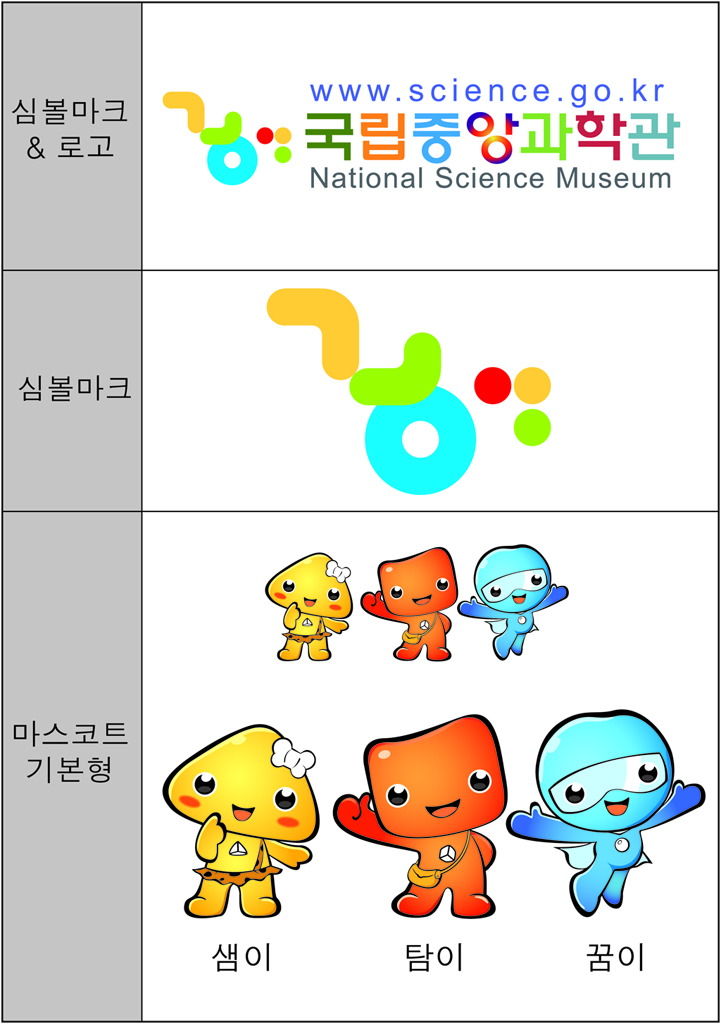 3Natural History Division, National Science Museum, Daejeon, 305-705, Korea
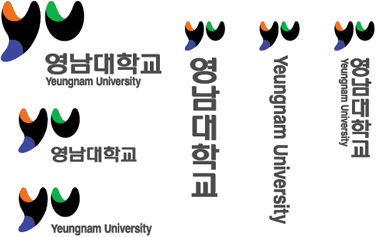 4Department of Life Sciences, Yeungnam University, Gyeongsan, 712-749, Korea
Result
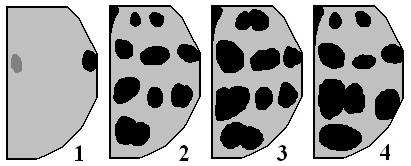 Morphological imago of H. yedoensis and H. axyridis are extremely similar (Fig.1). The melanist forms of both species is almost impossible to distinguish on coloring and pattern of elytra that essentially complicates diagnostics.
b
c
e
a
d
f
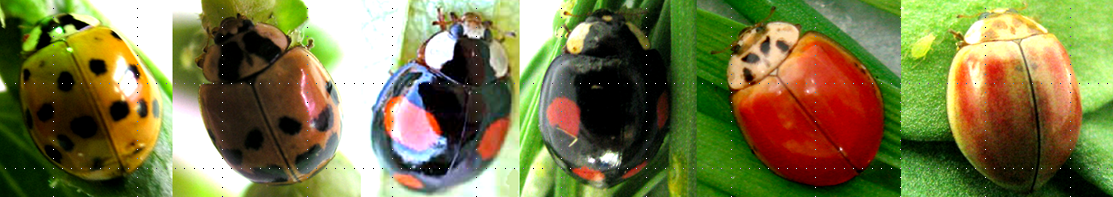 Fig. 4. Different types of elytral pattern in succinea-group of H. axyridis from
the Siberian populations
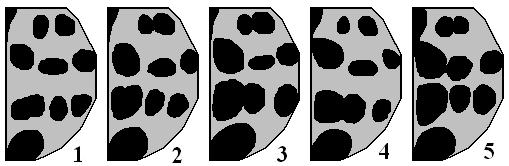 Fig. 1. Different types of color pattern of the elytra: 
a, c, e – from H.axyridis ;  b, d, f – from H.yedoensis
Rules of transformation in color pattern of the elytra on an example of family Coccinellidae formulated by N.N.Filippov (1961). So, basic elements of pattern (a background, a spot, a gleam) was defined and it is established, that the site of each element in relation to another is invariable and nonrandom. Also, was defined that the character of transformation in color pattern and its variability is peculiar to each ladybird’s species. 
    For the subsequent analysis we created the base scheme of elytral pattern for succinea-group, which include 9 perfectly visible black spots. It is usual pattern for this group. For make more convenient analysis of elytral pattern the spots in the scheme have been numbered (Fig. 2). The size of spots can change, and some of them can merged, and in the various combinations, can form original patterns, however, the quantity of spots remains constant.
Fig. 5. The elytral pattern of succinea-drop subgroup
Besides, in the Siberian populations of H. axyridis, we found the individuals which have on apical part of elytra a drop-shaped spot, that earlier has not been represents for succinea color pattern group. We named this subgroup – succinea-drop (Fig. 5). For succinea-drop subgroup as characteristic there was the spot located at border with pronotum, also versions of elytral pattern noted, in which it merges with a spot 3 directly, and with a spot 4 indirectly, through a spot 3 (Fig. 5). For this group as merges of spots 1 and 2, also 5 and 6, which not revealed by us form Far East populations.
In this research we distinguished only the specimens from the succinea-group. This group in the color pattern contains black spots on yellow or orange background on the surface of elytra (Fig. 1/a, b). G.F.Dobrzhansky (1924) divides succinea-group elytral pattern into 3 types, which named frigida (Fig. 1/e, f), succinea, 19-signata depending on quantity of black spots. Other authors (Tan, 1946; Komai et al., 1950) considered as one type. By the analysis of phenetic structures of populations H. axyridis from different geographical origin some variations in character of elytral color pattern in succinea-group and distinction from similar group of H. yedoensis have been detected by us.
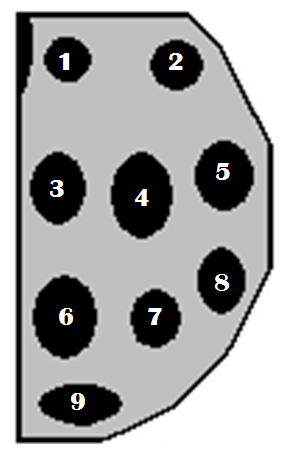 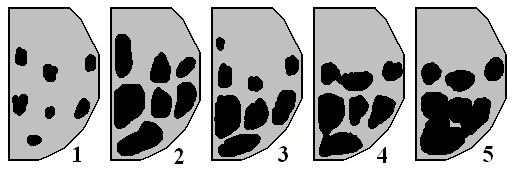 Fig. 6.  Different types of elytral pattern in succinea-group of 
H. yedoensis
Fig. 2. The base scheme of elytral pattern for the succinea-group
As to H. yedoensis, the color pattern localized in apical parts of elytra. We not found beetles, which had spots 1-2 (Fig. 2; Fig. 6). However, at of some individuals there was the small spot, above spot 3 (Fig.2, Fig.6/3). Probably this type of elytral pattern should be considered as transformation previous (Fig. Fig.6/2), owing to disintegration of the spot 3. Also for H. yedoensis we noted merge of spots 6 and 9, and as formation of a complex of spots 6-7-8-9 (Fig. 2; Fig. 6/4,5) that is not characteristic for H. axyridis. 
    We can see, that color pattern of elytra transform variously not only at different species, but also at various populations of one species. In these case, detailed studying inheritance of those or other elements of elytral pattern is necessary, that will allow dividing stable morphotypes and the pattern types which received as a result of modification variability.
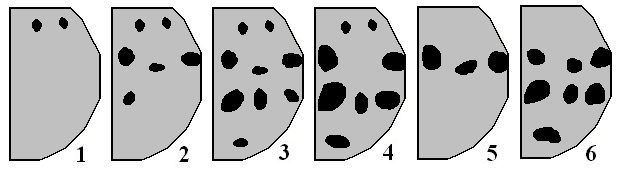 Fig. 3. Different types of elytral pattern in succinea-group of H. axyridis from populations of the Far East and the Korea
References
In populations of H. axyridis, from the Far East and the Korea we found types of elytral patterns, include different quantity of spots, from frigida-type (Fig. 1/e) up to “all spots type” (Fig. 2/a; Fig. 3), but merge of spots however not revealed. In some cases there was a depletion of pattern - various spots disappeared (Fig. 3).
    In the Siberian populations we not noted frigida type (Fig. 1/e). Also we noted cases of merge of spots 1 and 2, as 5 and 6, which not revealed by us in Far East populations of H. axyridis (Fig. 2; Fig. 4). The characteristic of the Siberian populations is the spot, which located on a medial line of elytra and at border with pronotum, what is the general for both elytra (Fig. 2; Fig. 4).
Dobzhansky Th. Die geographische und individuelle Variabilitat von Harmonia axyridis Pallas in ihren Wechselbeziehungen//Biol. Zentr., 1924. Bd. 44. № 7. S.401-421.
 Filippov N.N. Regularities of aberrative variability of elytra pattern in Coleoptera//Zool. journ., 1961. V. 40. № 3. P. 372-385.
 Komai T., Chino M., Hosino Y. Contributions to the evolutionary genetics of the lady-beetle, Harmonia. I. Geographic and temporal Variations in the relative frequencies of the elytral pattern types and in the frequency of elytral ridge//Genetics, 1950. V. 35. № 4. P. 589-601.
 Tan C.C. Mosaic dominance in the inheritance of color patterns in the lady-bird beetle, Harmonia axyridis (Pallas)//Genetics, 1946. V. 31. № 1. P. 195-210.
E-mail:  Ekaterina N. Balueva [elfera@list.ru], Tae-Ho Kim [thkim1@ynu.ac.kr], Seung-Ho Oh [manmadegod@ynu.ac.kr], Seung-Lak An [slan@korea.kr]